UVP-PrüfungLaufzeitverlängerung AKW Tihange 3AKW Doel 4
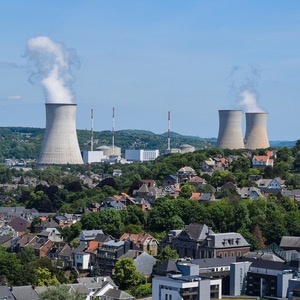 Dr. Thomas Griese
Gisela Nacken
16.05.2023
Grüner Dienstag
Der belgische Atomausstieg
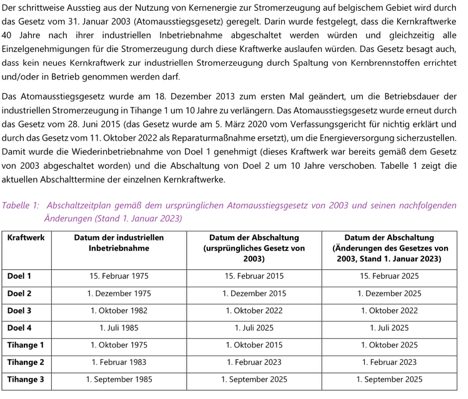 2
Die Planung für Tihange 3 und Doel 4
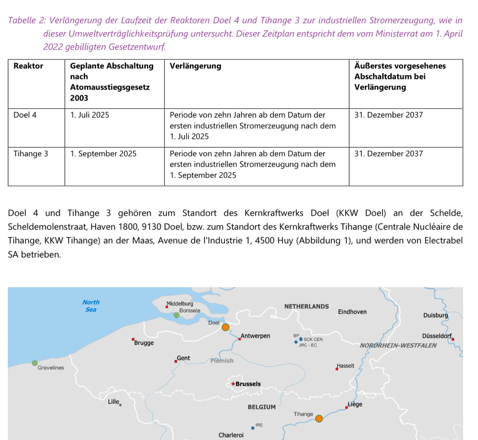 3
AKW Doel 4 – 2014 Sabotage
4
AKW Doel 4 – Islamist drei Jahre im AKW
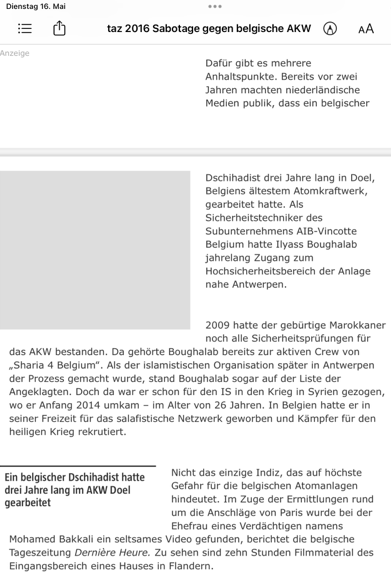 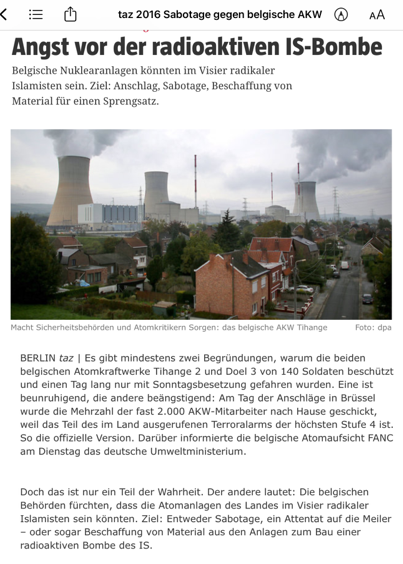 5
Feuer im AKW Tihange 3
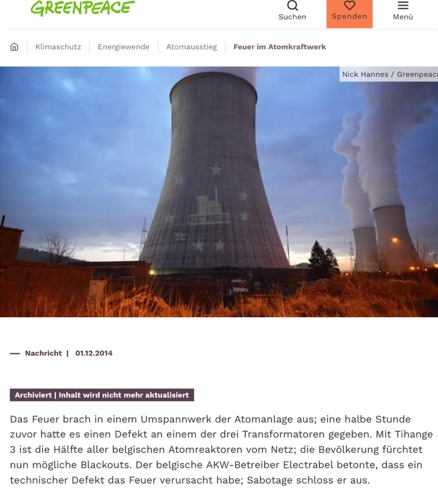 6
Sechs wichtige Einspruchsgründe- 1
Ziel größerer Importunabängigkeit ist nicht erreichbar

Beherrschende Stellung von Rußland auf dem Weltmarkt für Uran, Urananreicherung und Kernbrennstäbe
7
Sechs wichtige Einspruchsgründe- 2
Keine Untersuchung der Zwischenlagerkapazitäten


Schutz gegen Flugzeugabstürze, Terroranschläge und Sabotage nicht geklärt

Keine Aussagen zu Dauer der Zwischenlagerung
8
Sechs wichtige Einspruchsgründe- 3
Es wird eingeräumt, dass zusätzliche Sicherheitsanforderungen erfüllt werden müssen
Es wird auf noch laufende Untersuchungen verwiesen

Keine konkrete Festlegung

Keine Aussage dazu, ob alle zusätzlichen Sicherheitsanforderungen bei Beginn der Laufzeitverlängerung erfüllt sein müssen, oder einige zusätzliche Sicherheitsmaßnahmen erst später verwirklicht werden
9
Sechs wichtige Einspruchsgründe- 4
Alterungsbedingte Verschleisserscheinungen und Schäden werden nicht konkret geprüft

Keine Auswertung trotz der Erfahrungen bei Tihange 2 und Doel 3 (Rissreaktoren)

Keine Maßnahmen zur Verhinderung von Verschleissgefahren vorgesehen
10
Sechs wichtige Einspruchsgründe- 5
Keine Aussage zu Atommüllendlagerung

Hochradioaktive Atommüllmenge wird nochmals um ca. 9% steigen

Belgien hat kein Endlager

Entsorgung nicht gesichert
11
Sechs wichtige Einspruchsgründe- 6
Alternativenprüfung grob fehlerhaft
Stromproduktion in der 10-jährigen Verlängerungsphase rd. 160 Milliarden kWh
Subvention durch den Belgischen Staat rd. 20 Milliarden €
Also pro kWh 12,5 Cent
Dieselbe Strommenge durch 800 Windräder der 7 MW-Klasse erzielbar
Kosten pro kWh 9 Cent
In NRW zur Zeit 485 Windräder genehmigt, die demnächst gebaut werden.
12
Einspruchsmöglichkeiten
Mustereinspruchsschreiben herunterladen von der website
https://thomas-griese-aachen.de

Einspruch einlegen über die website
https://uvp-portal.de
Unter dem Suchbegriff „Laufzeitverlängerung“
13